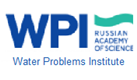 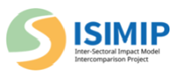 Detection and attribution of hydrological changes in Arctic river basins: methodological aspects
Olga Nasonova, Yeugeniy Gusev, Evgeny Kovalev
Water Problems Institute, Russian Academy of Sciences, Moscow
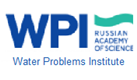 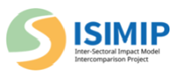 Arctic river basins
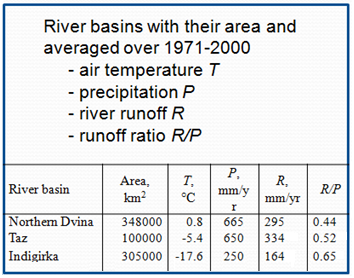 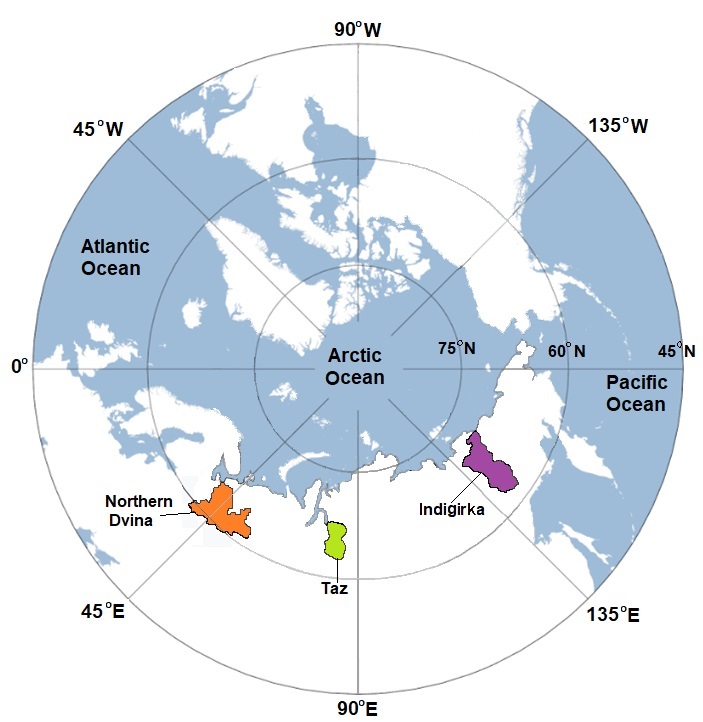 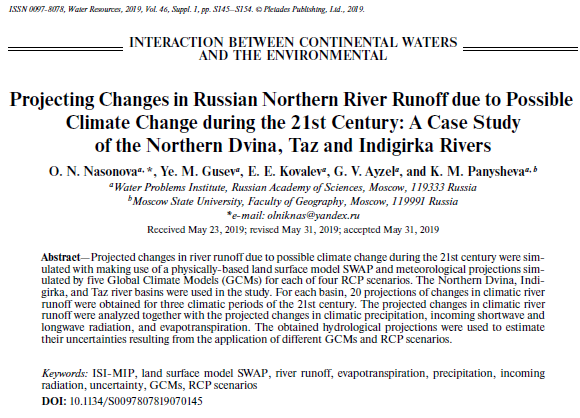 RUSSIA
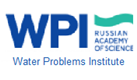 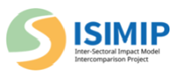 Schematization of the river basins
The basins were presented as a set of regular grid cells (with a spatial resolution 0.5°0.5° in latitude and longitude) connected by a river network.
Northern Dvina
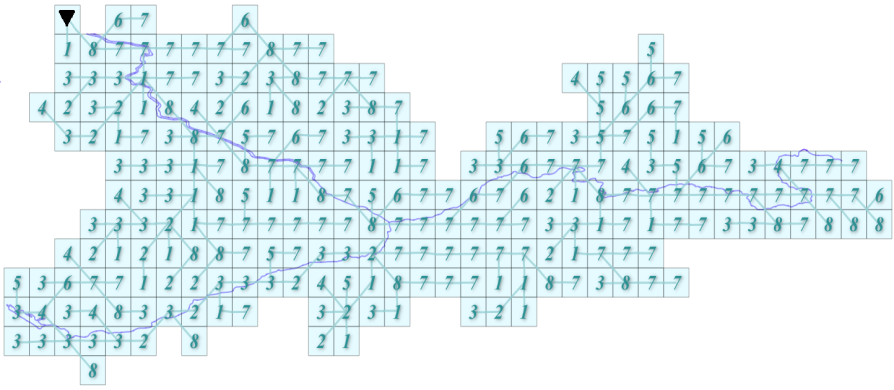 Indigirka
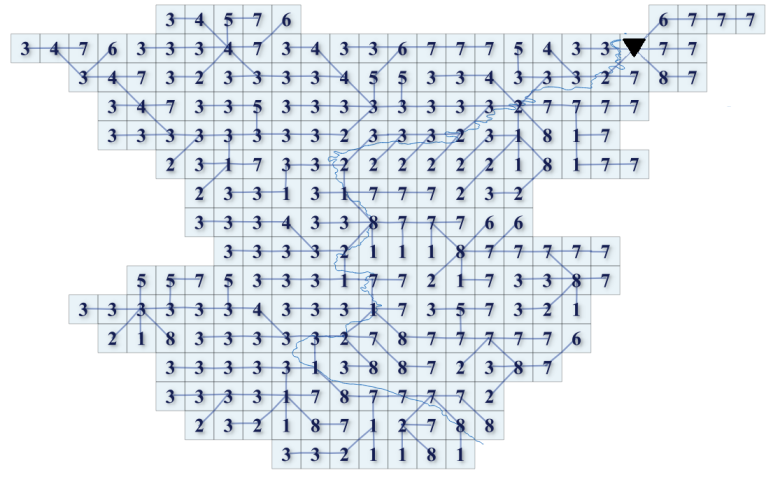 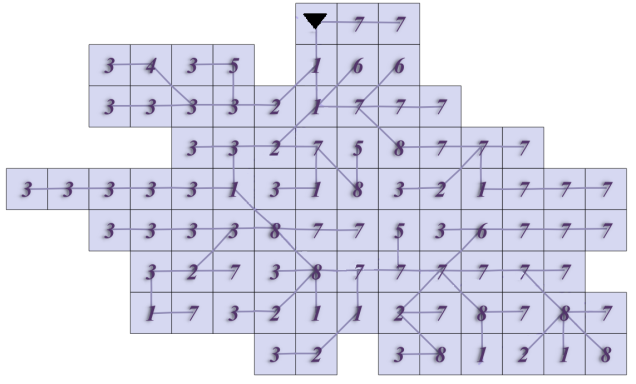 Taz
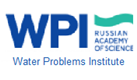 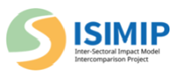 Land surface model SWAP
Heat balance components
Water balance components
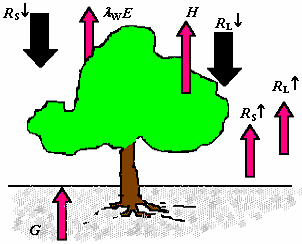 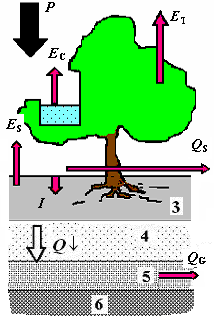 Warm season
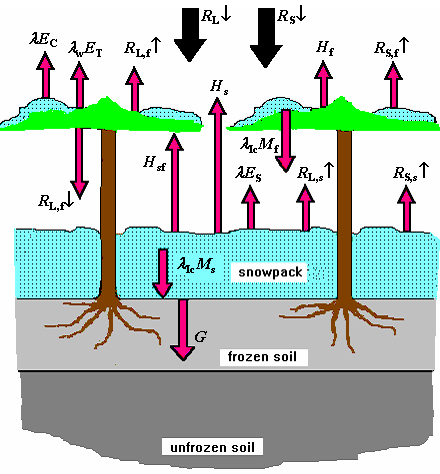 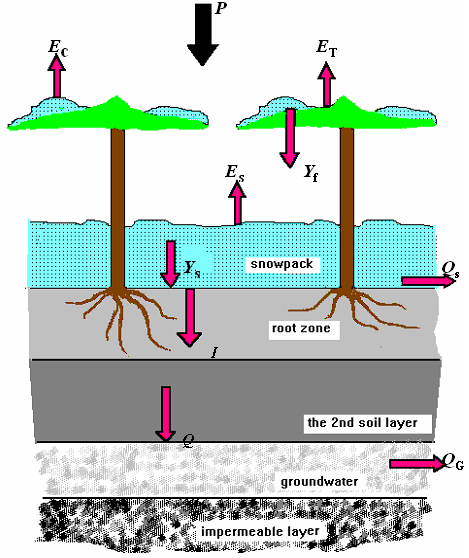 Cold season
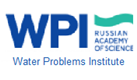 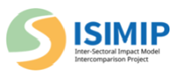 Meteorological forcing data
♦ Incoming shortwave radiation 
 ♦ Incoming longwave radiation 
 ♦ Precipitation
 ♦ Air temperature
 ♦ Air humidity
 ♦ Wind speed 
 ♦ Air pressure
ISIMIP3a:  historical daily data for 1901-2019
                   factual – «obsclim»
                   counterfactural – «counterclim»
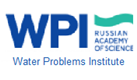 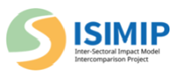 Hydrological observations
River runoff at the basin outlets of the 
	  Northern Dvina  (1957 – 2003) 
	  Taz  (1962 – 1996)
	  Indigirka (1950 –1994) 

Snow water equivalent (SWE) – 1966-2019
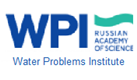 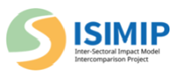 Model parameters
Vegetation parameters (vegetation class, LAI, albedo, roughness length, greenness fraction, vegetation height, rooting depth) were taken or derived from the ECOCLIMAP database.

Soil parameters (porosity, field capacity, wilting point, hydraulic conductivity at saturation, soil matric potential at saturation and B-parameter in parameterisation by Clapp & Hornberger were calculated with equations by Cosby et al. and data on soil texture (CLAY and SAND) from ECOCLIMAP.  

Calibrated parameters:
    Adjustment factors for 
           • soil hydraulic conductivity at saturation K0 ;
           • rooting depth hr .
    Coefficient kh0  for soil column depth in h0 = kh0 hr .  
     Adjustment factor for snow free albedo of the land surface albsum.
     Albedo of fresh snow albsn.
     Manning coefficient  n.
     Effective velocity of water movement in a channel network ue.
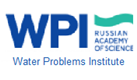 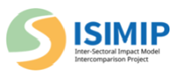 Calibration and validation
SCE-UA - Shuffled Complex Evolution method
Objective function:
Condition: Bias 5%
Observations: 1) river runoff at basin outlets 
                               2) SWE
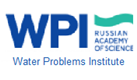 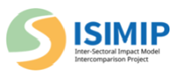 Simulating river runoff and SWE
ISIMIP3a:  historical daily data for 1901-2019
                   factual – «obsclim»
                   counterfactural – «counterclim»
Analysis of the results
Paper
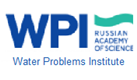 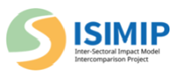 Thank you!